Día: Lunes 24 de Mayo 2021
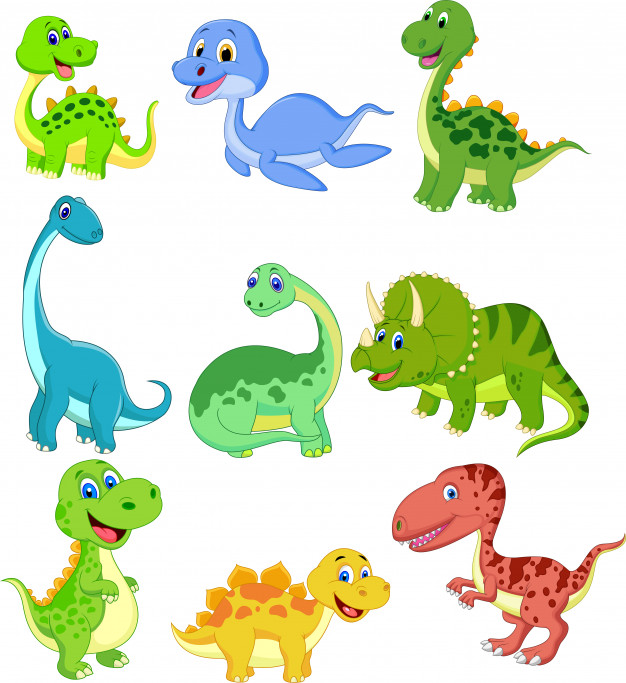 Día: Martes 25 de Mayo 2021
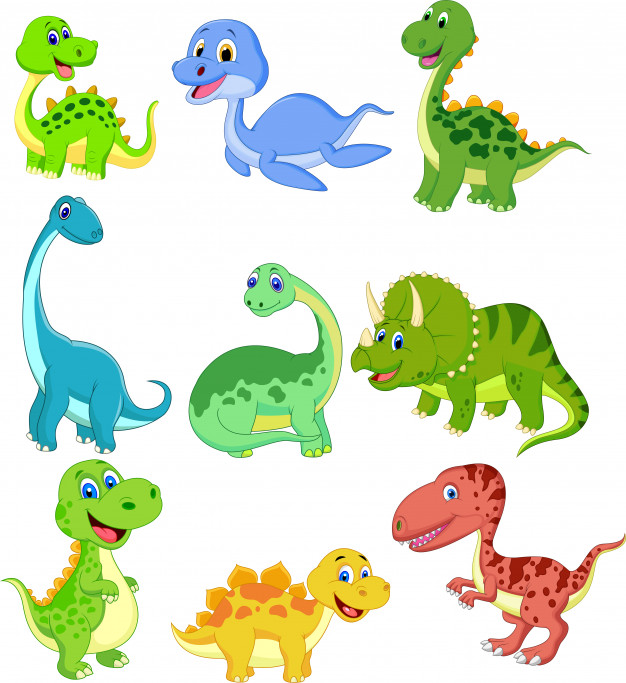 Día: Miércoles 26 de Mayo 2021
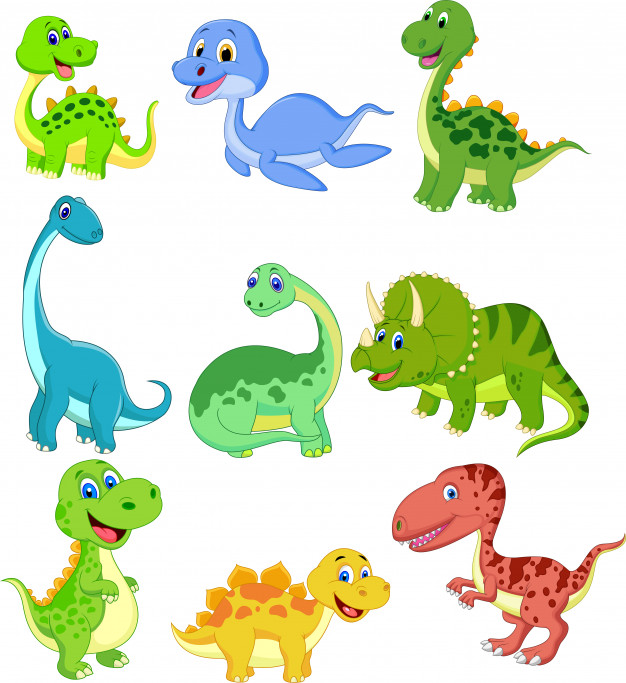 Día: Jueves 27 de Mayo 2021
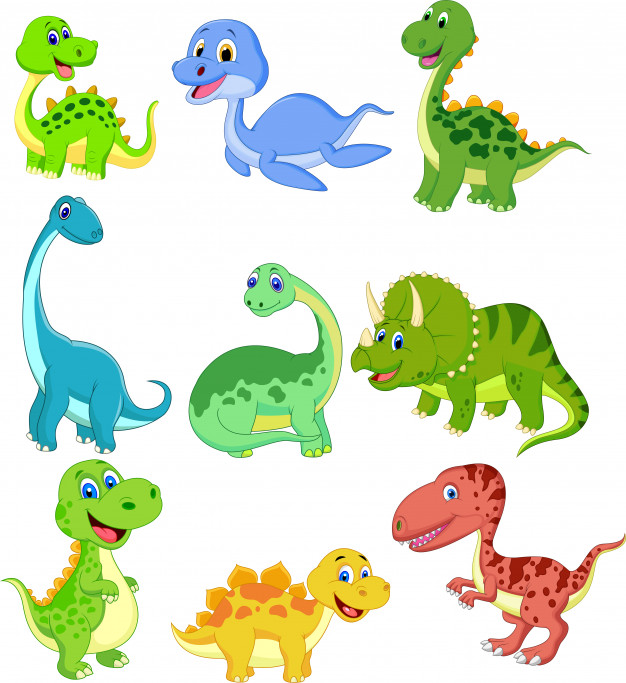 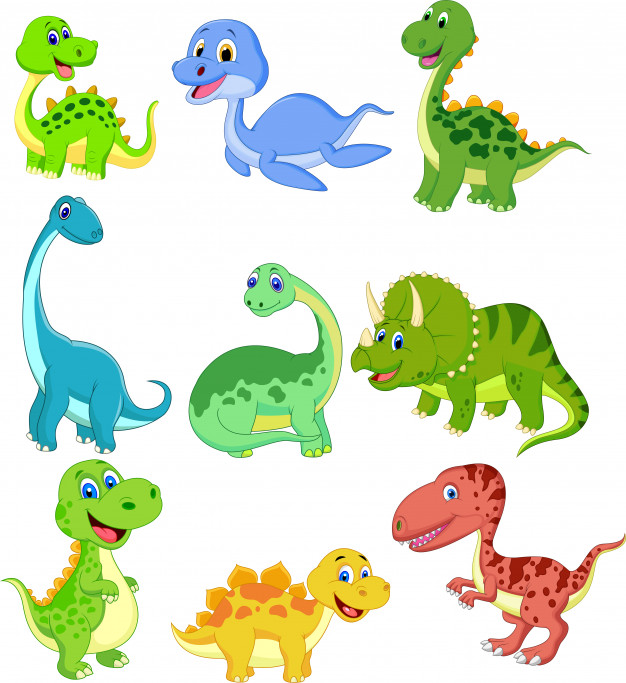 Día: Viernes 28 de Mayo 2021
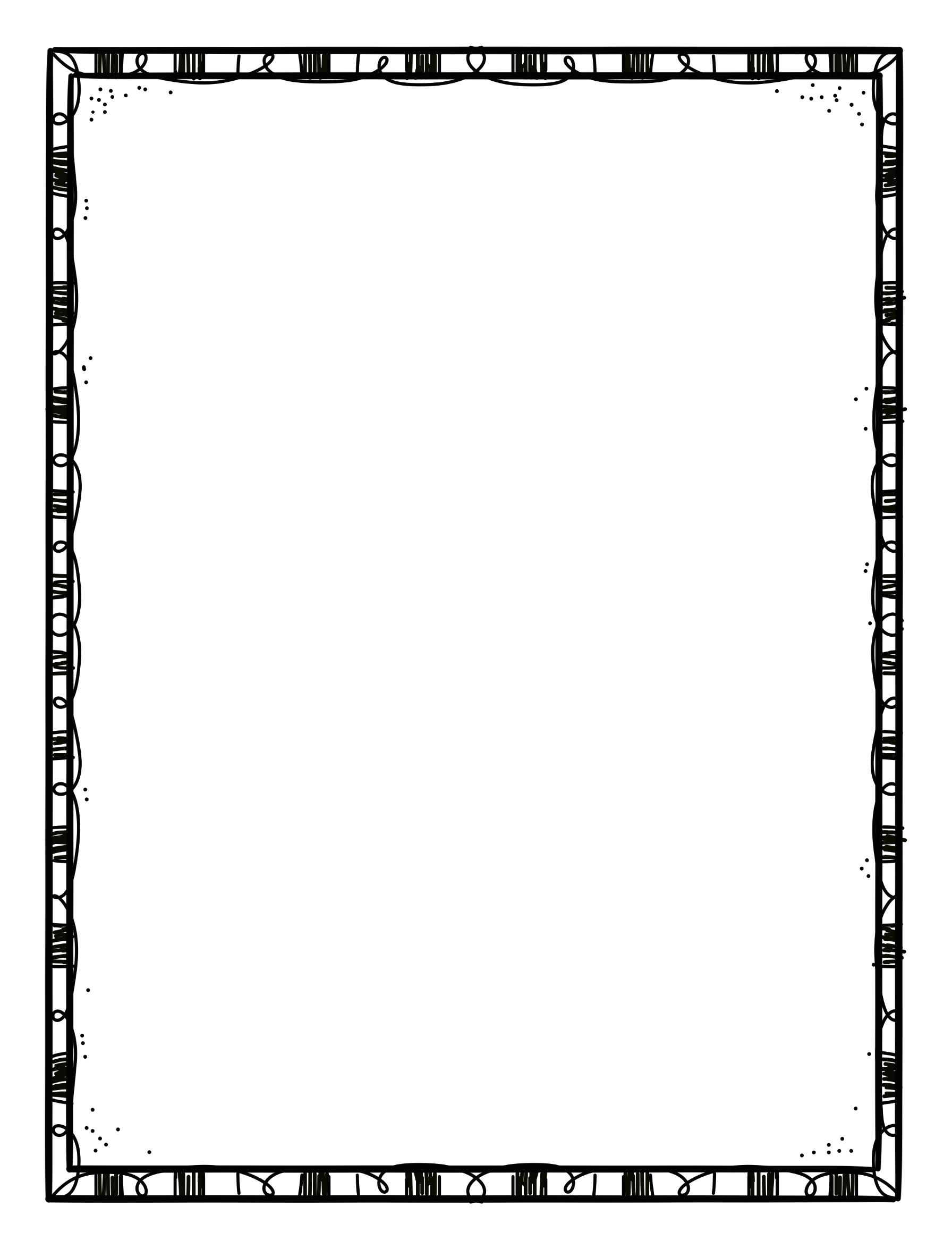 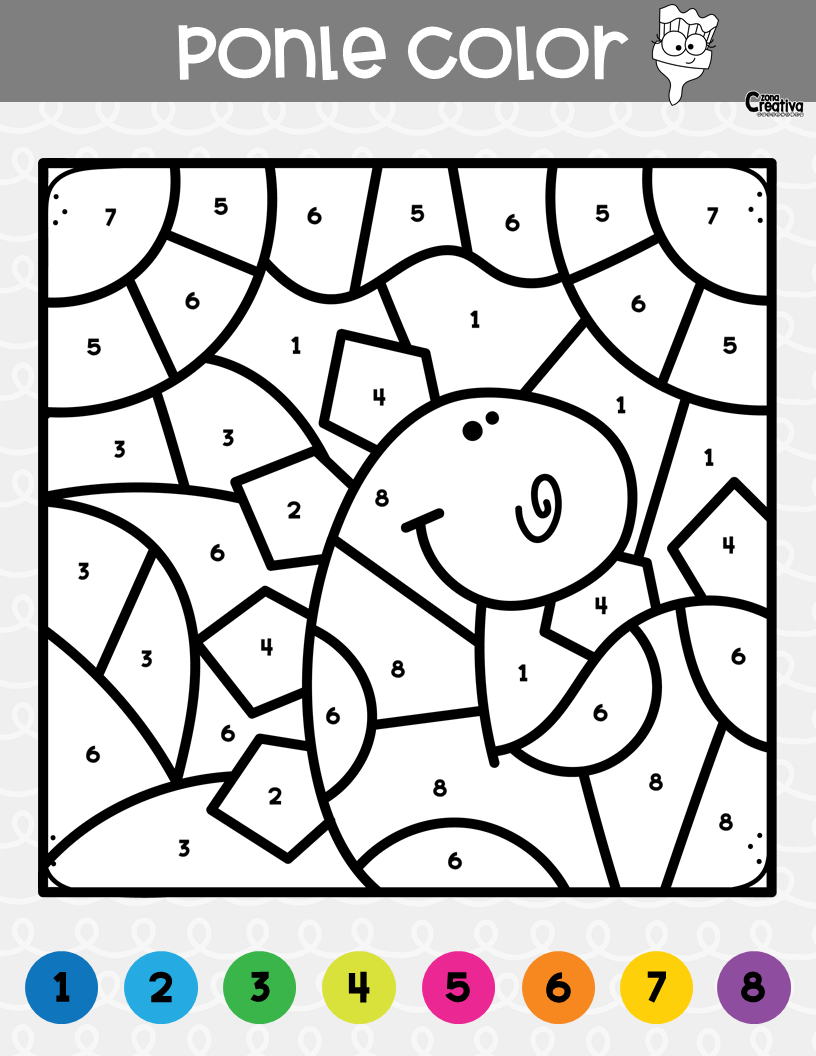 Hoy es Lunes 24 de Mayo del 2021
Azul fuerte         4. Amarillo claro          7.Amarillo 
Azul claro          5. Rosa                          8. Morado
Verde                 6.Naranja
Instrucciones: Colorea cada parte del color que se te indica según el numero.
________________________________________________
Anexo 1
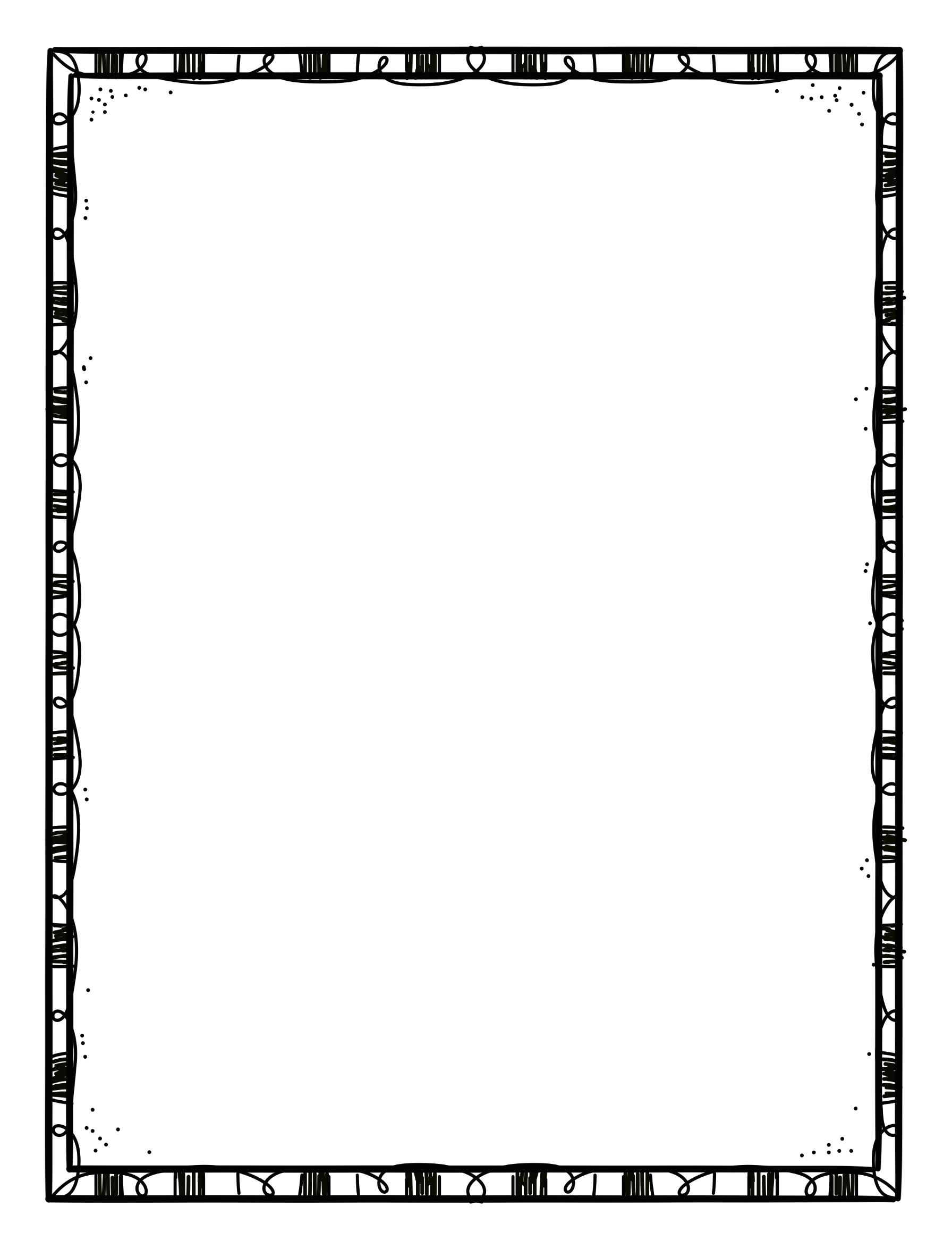 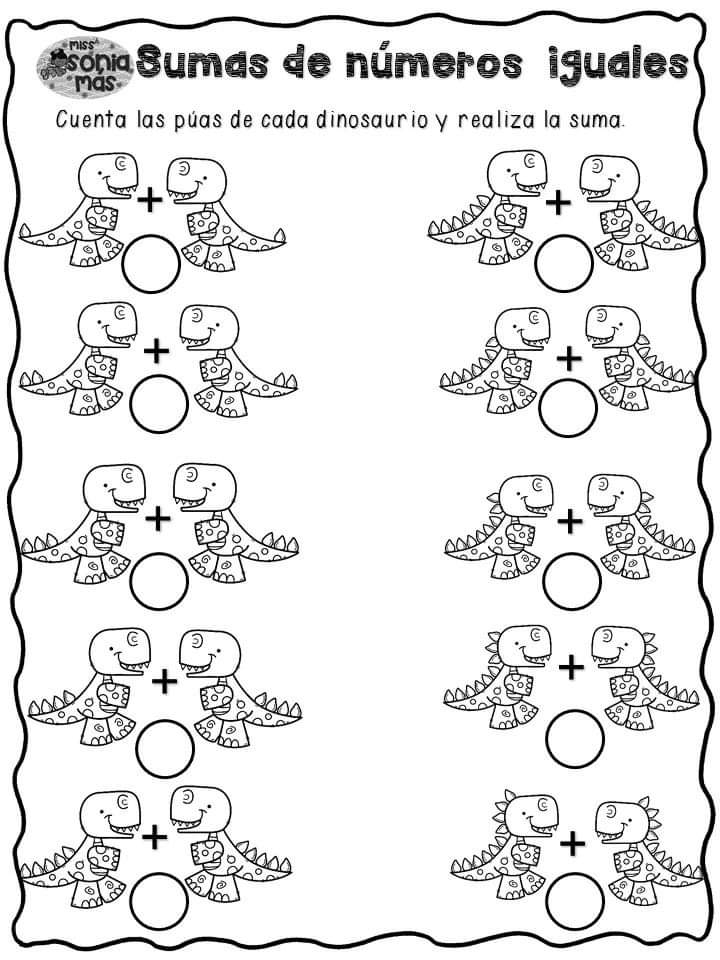 Hoy es Martes 25 de Mayo del 2021
Instrucciones: Cuenta cuantos cuernos tiene cada uno de los dinosaurios, súmalos y escribe el resultado final dentro de los círculos.
________________________________________________
Anexo 2
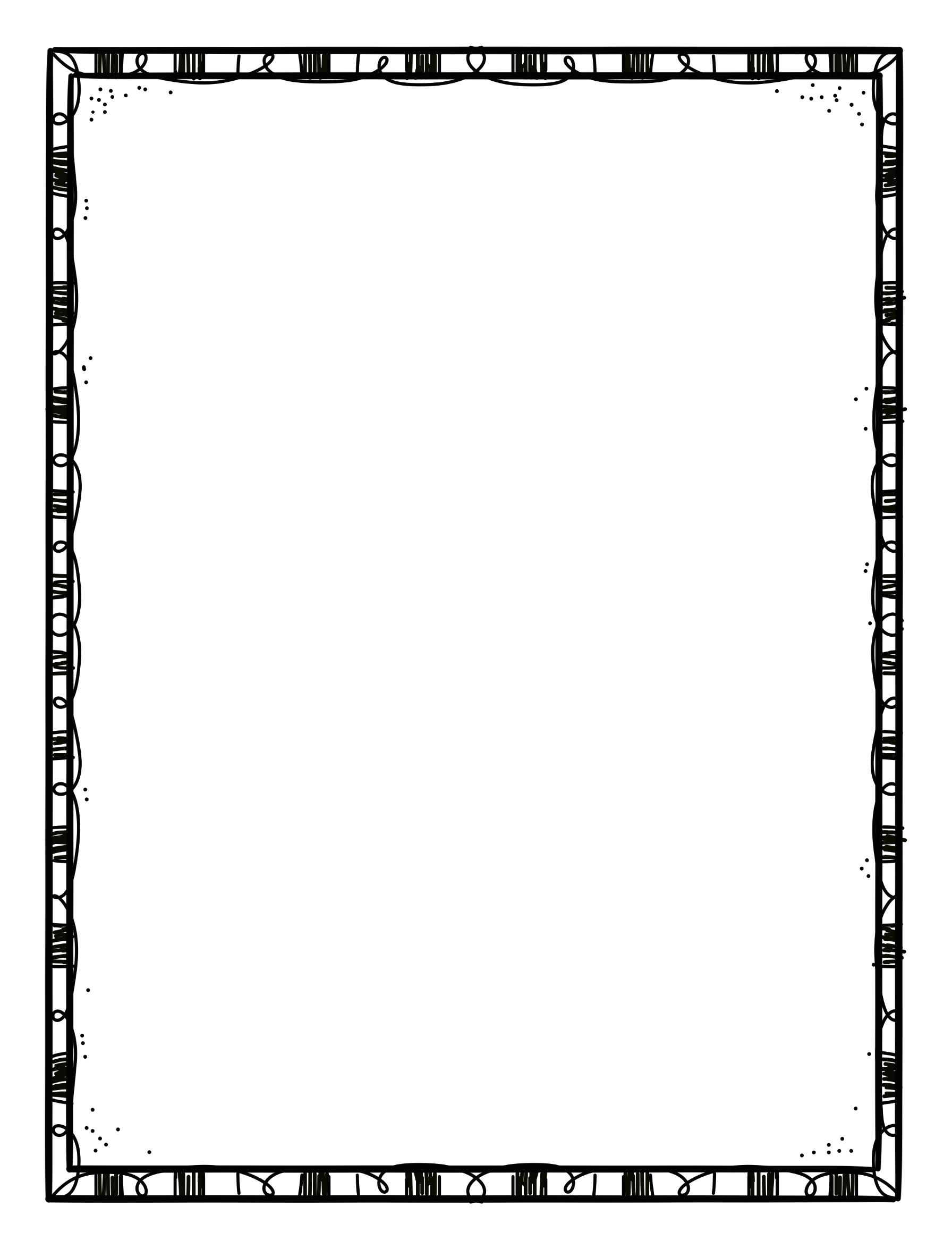 Hoy es Miércoles 26 de Mayo del 2021
Anexo 3
________________________________________________
Instrucciones: Busca las palabras dentro de la sopa de letras.
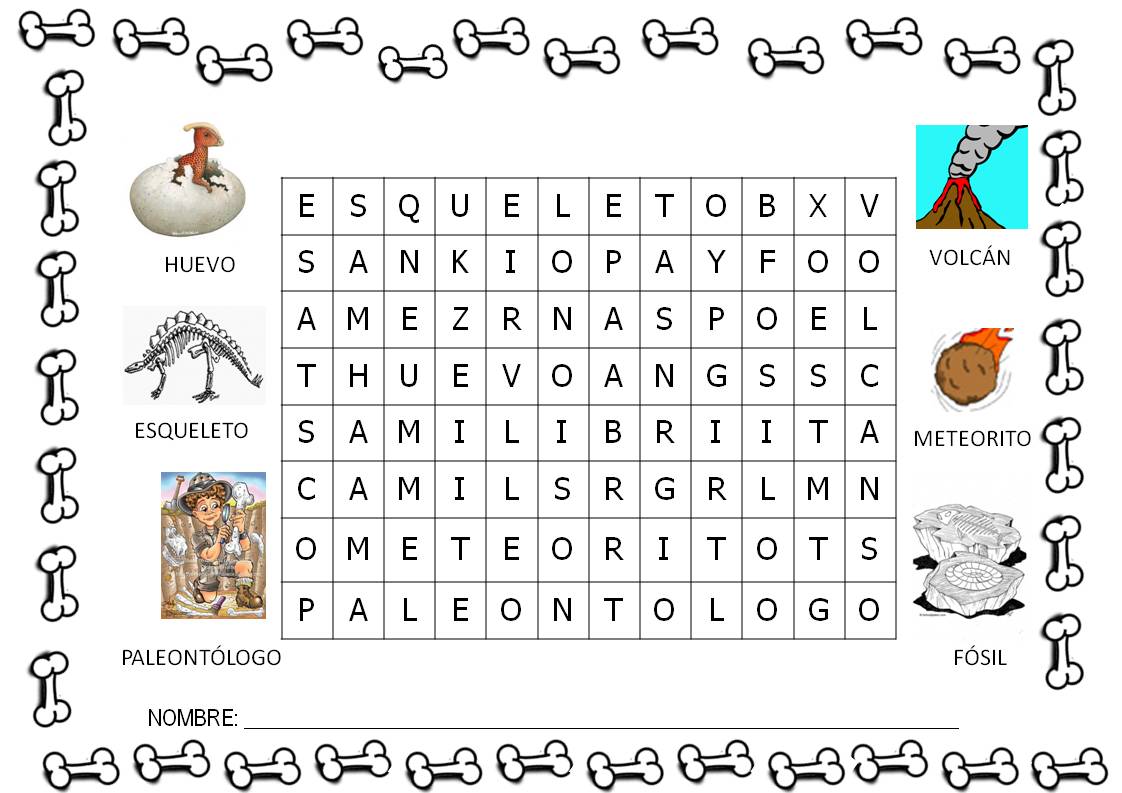 Palabras por buscar:
Huevo
Esqueleto
Paleontólogo
Volcán 
Meteorito
Fósil
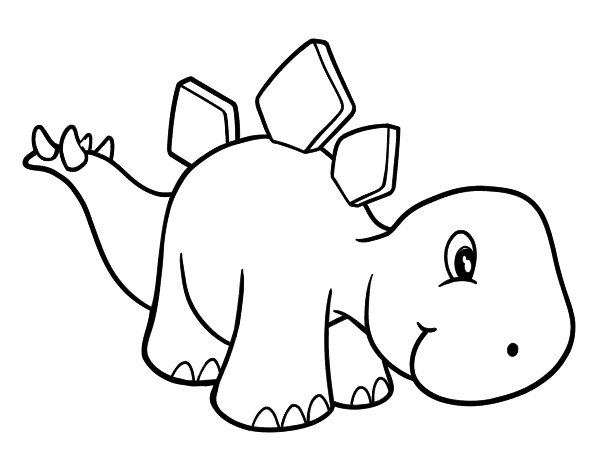 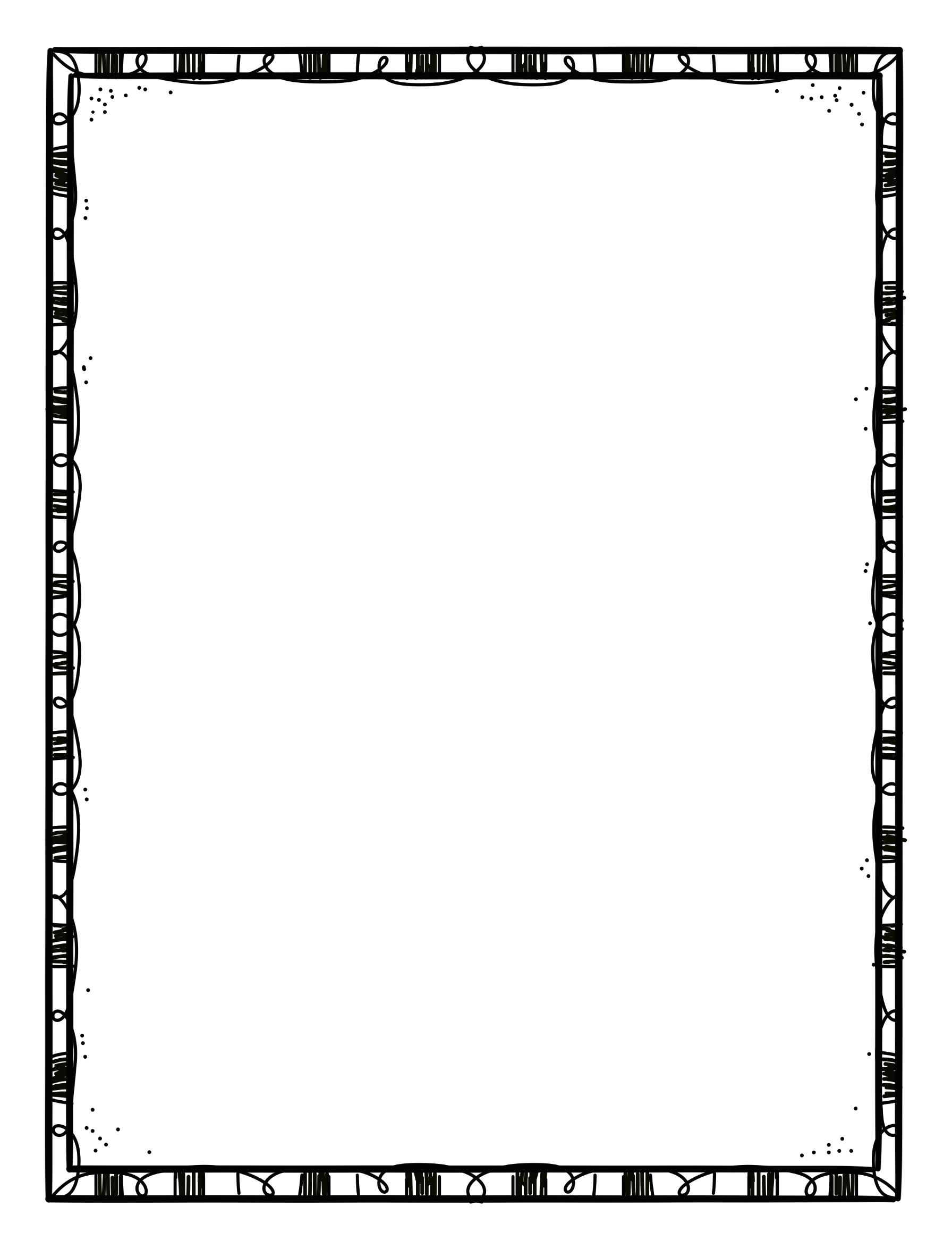 Hoy es Jueves 27 de Mayo del 2021
Anexo 4
________________________________________________
Instrucciones: Recorta los anexos de la siguiente hoja y pega sobre cada uno de los fósiles el dinosaurio que corresponde.
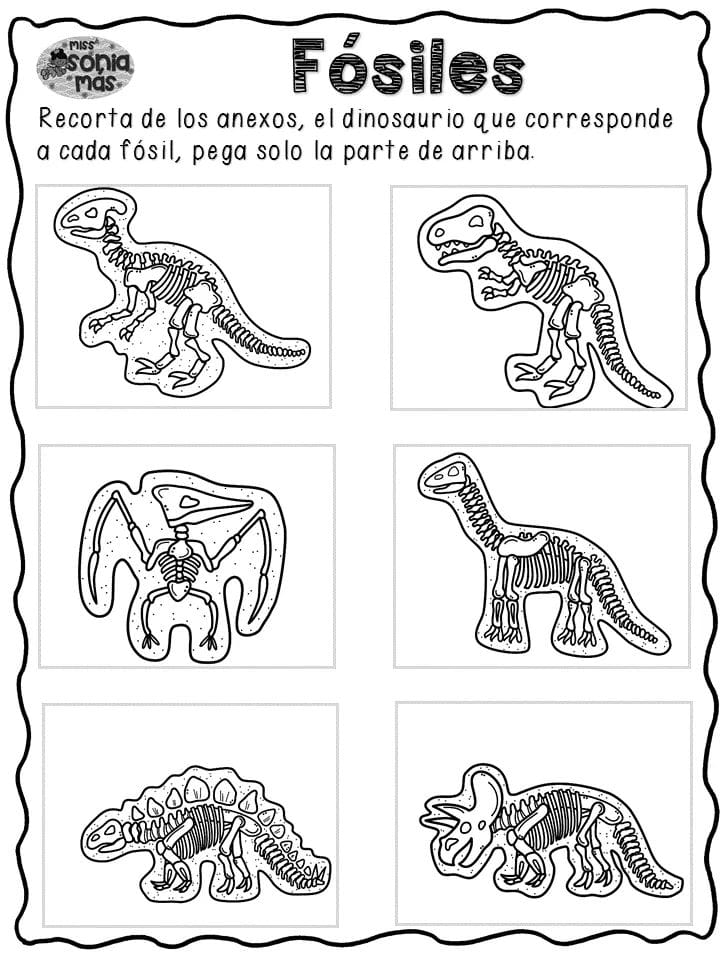 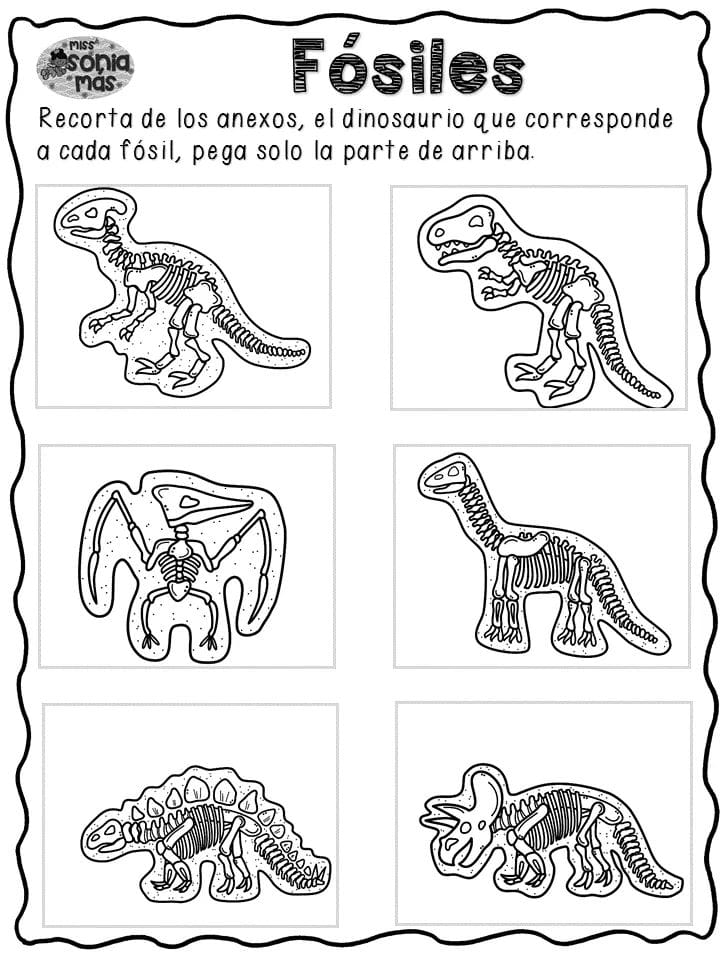 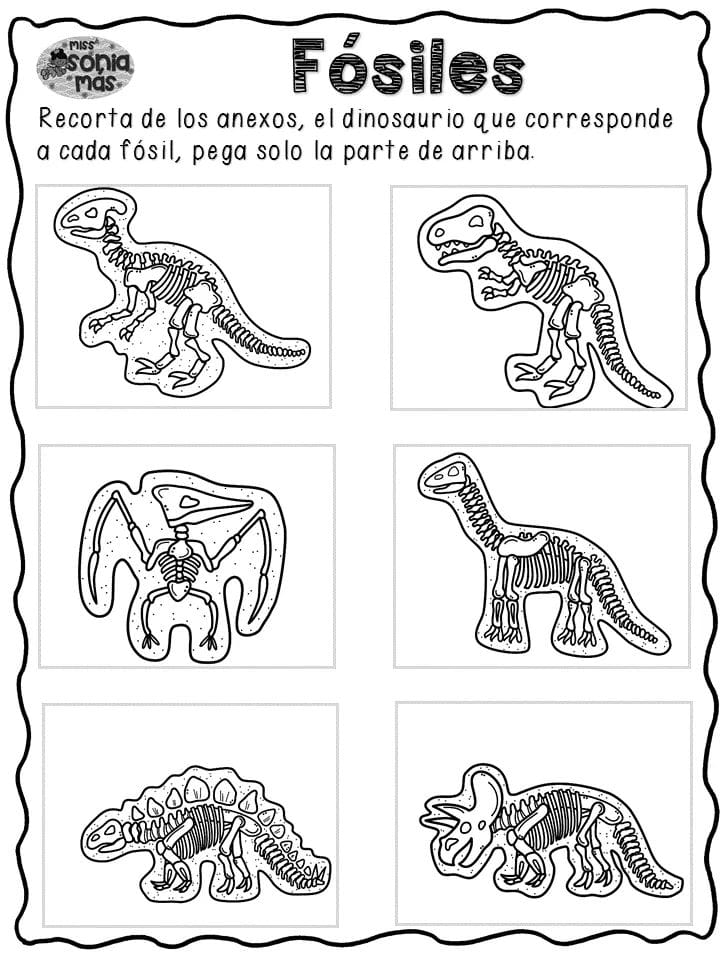 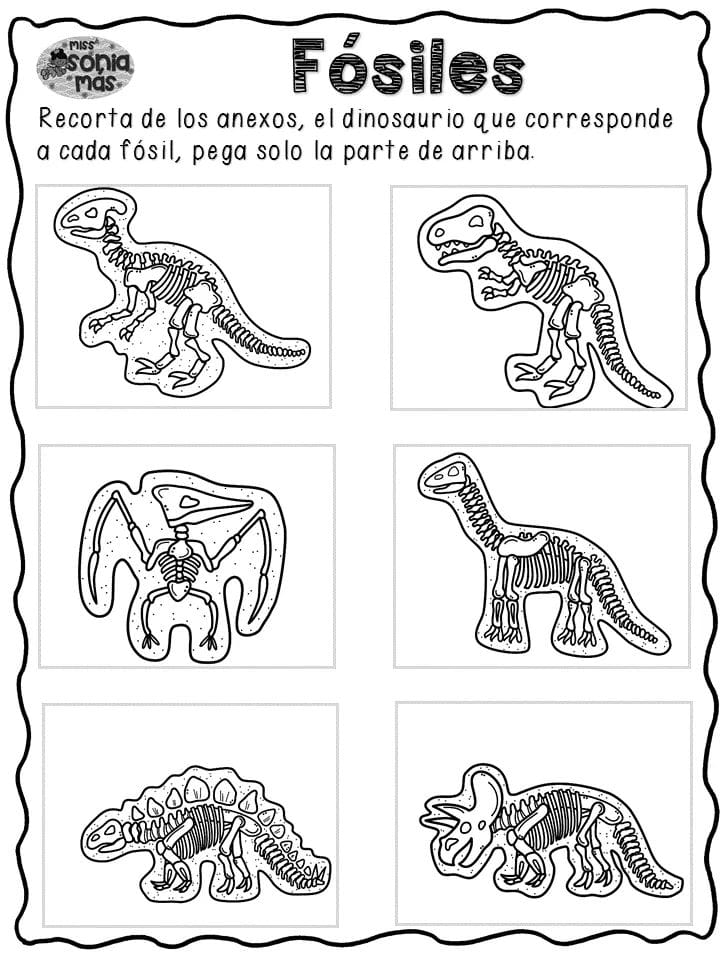 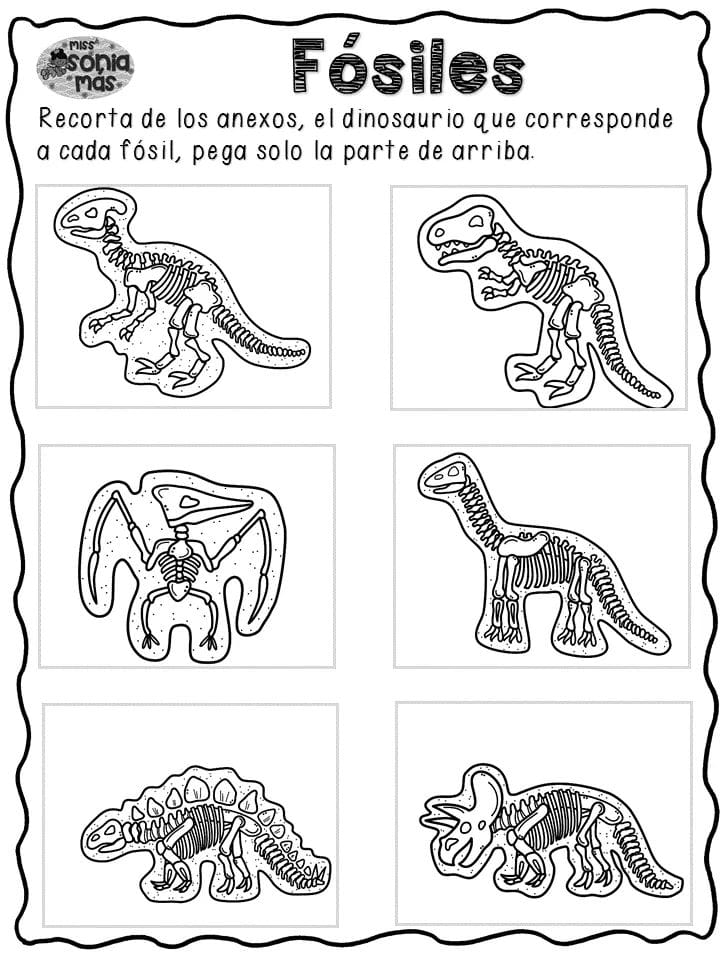 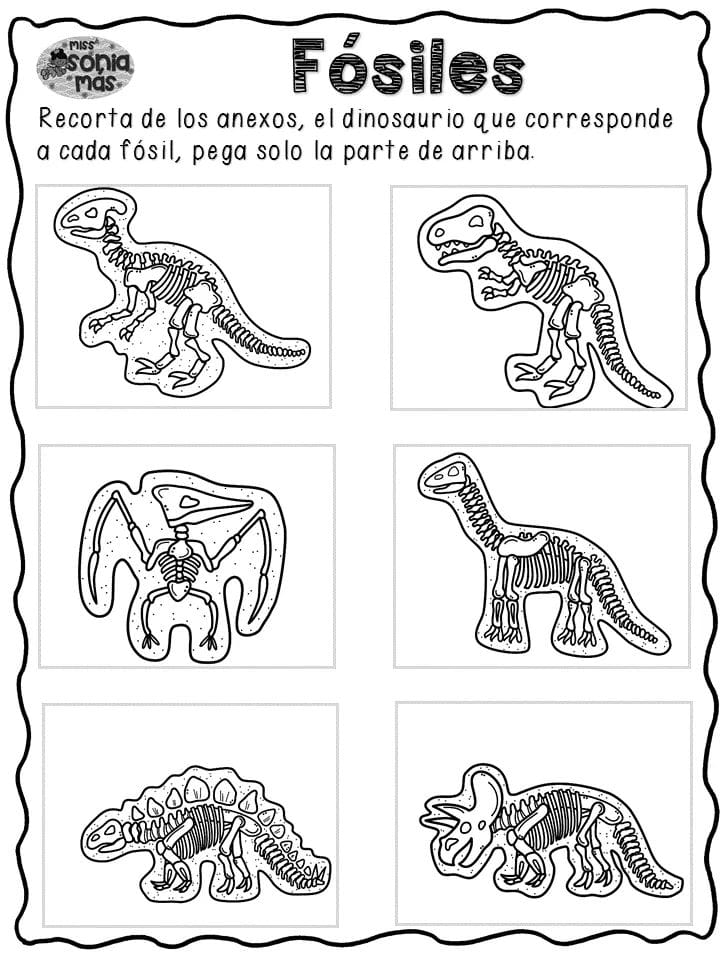 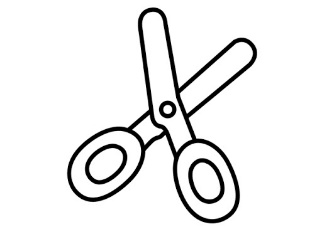 Hoja recortable
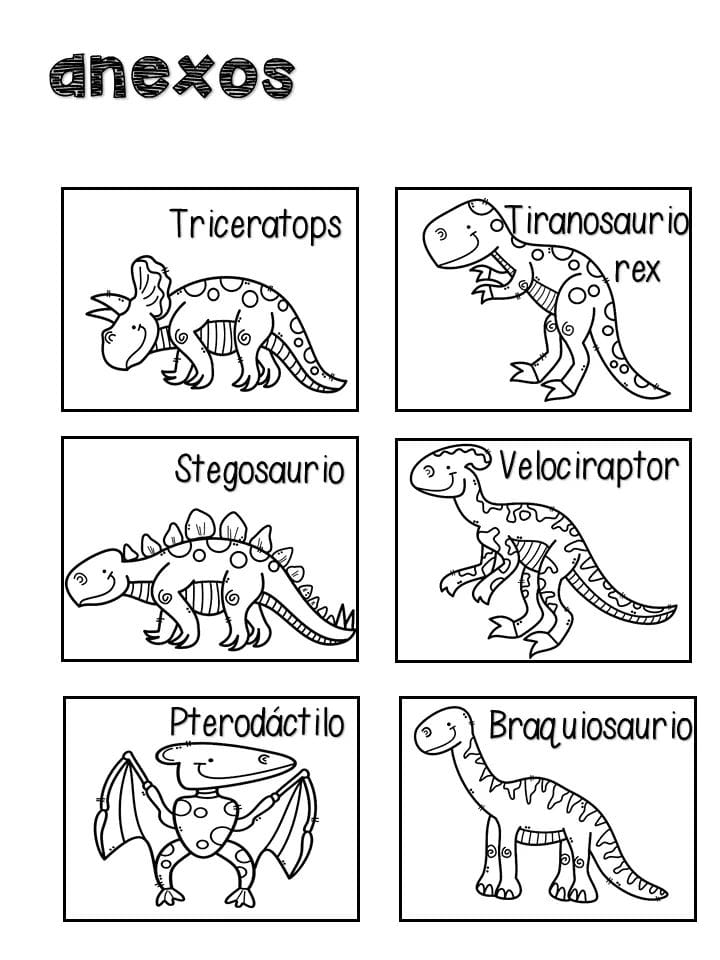 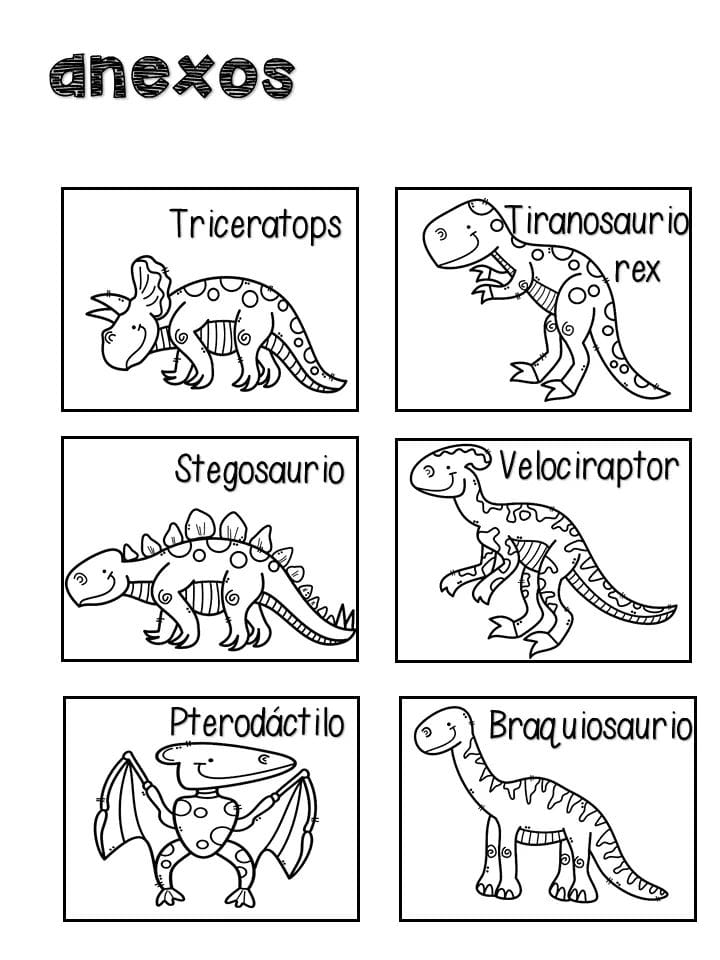 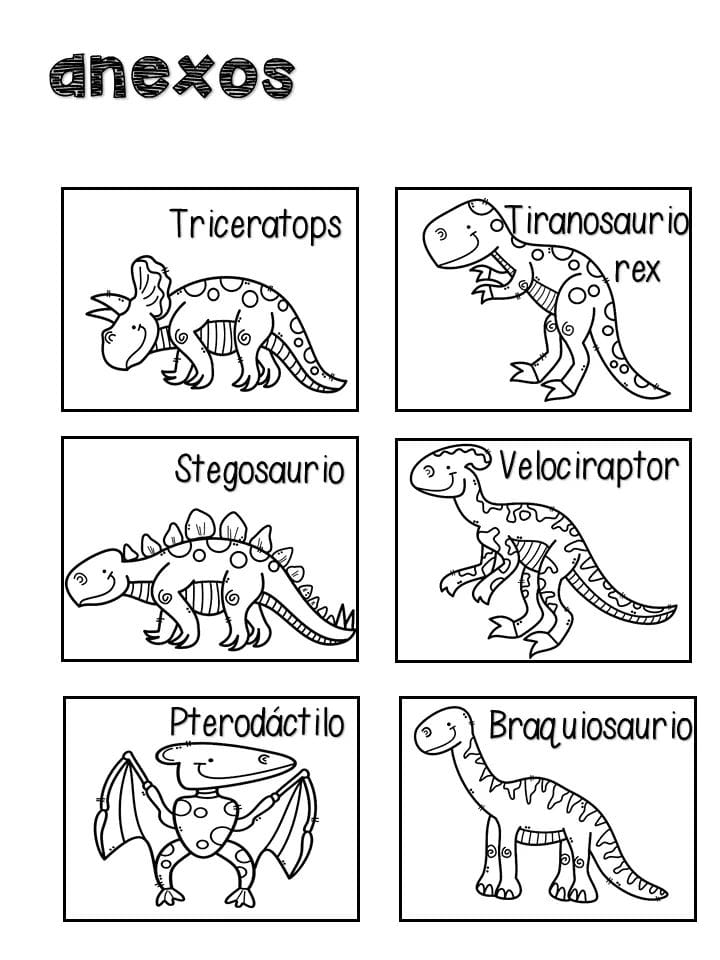 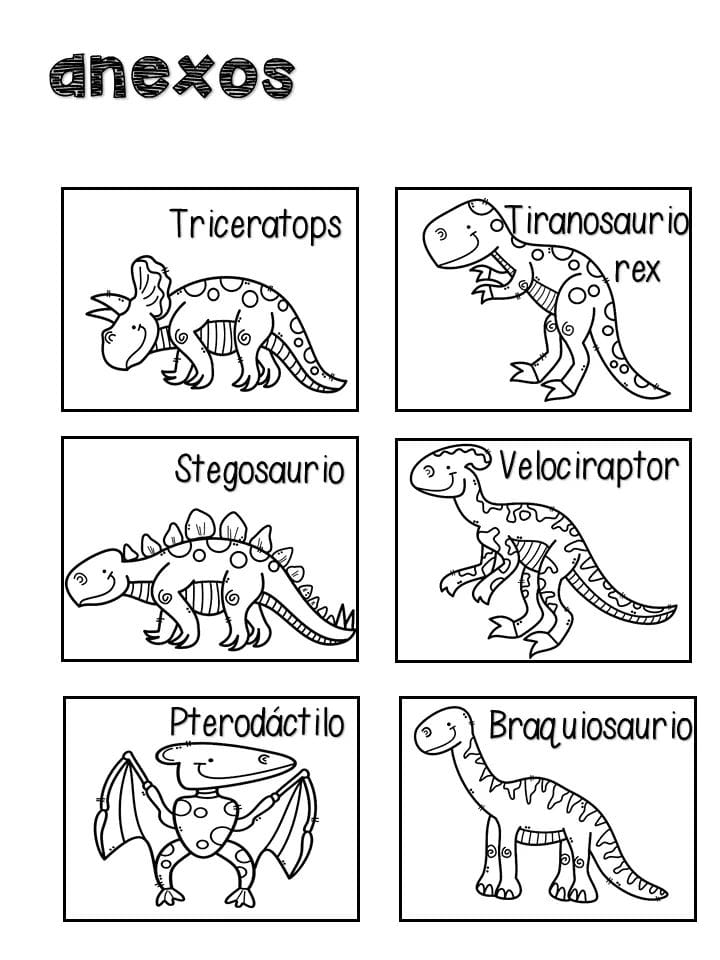 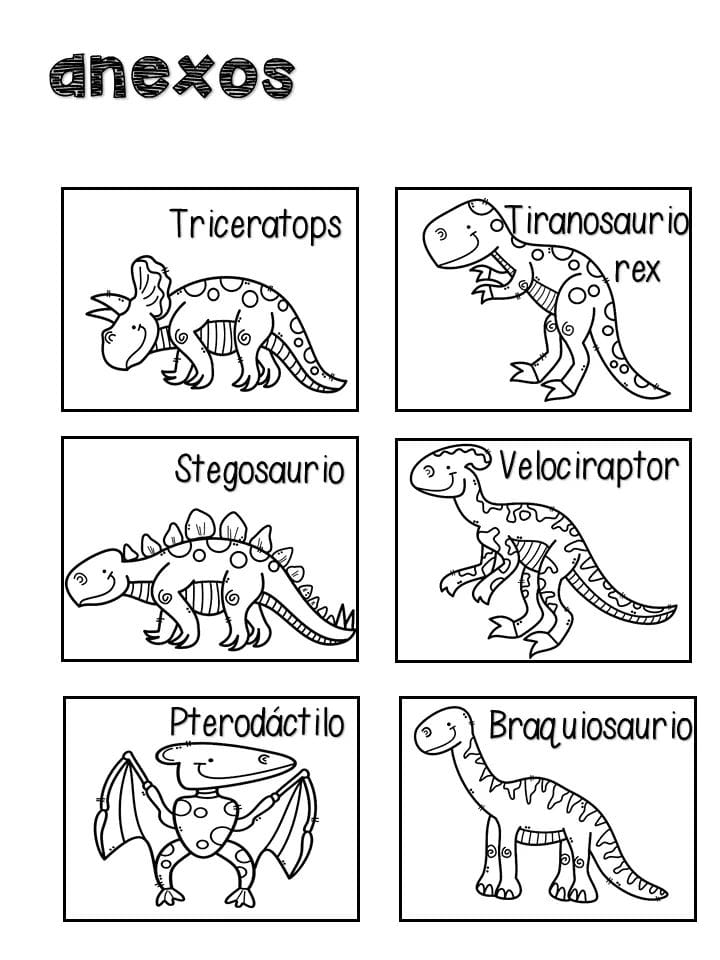 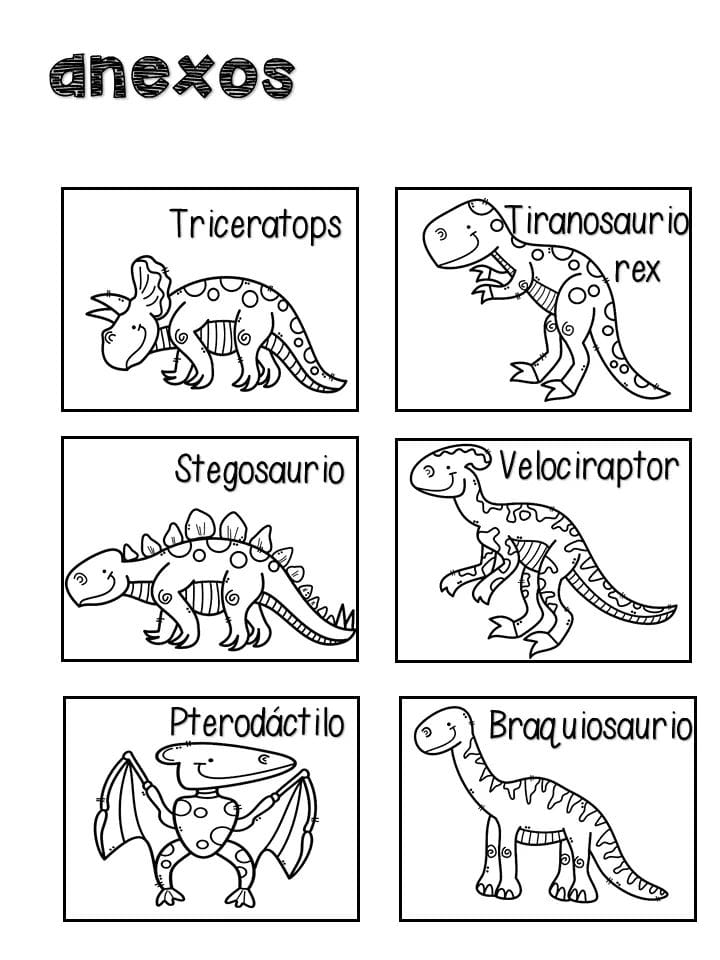